WPU Deutsch
Literatur und Sprache untersuchen
Für wen ist das ?
Nicht nur für Leseratten!
Zwischen den Zeilen lesen -  ein Werk in seiner Tiefe verstehen
Kreative Texte schreiben
Kein Förderkurs. Lesen mit Anspruch!
WPU Deutsch
Literatur und Sprache untersuchen
Was bringt mir das?
Literarische Theorien kennenlernen und anwenden
Vorbereitung auf die Oberstufe und das 		    Handwerkszeug für gute Klausuren erlernen
Neue Welten kennenlernen
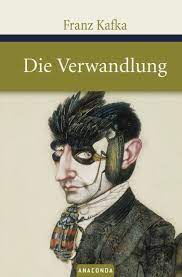 WPU Deutsch
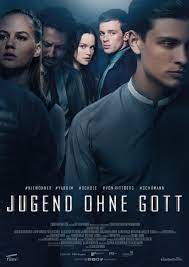 Was wird gelesen?
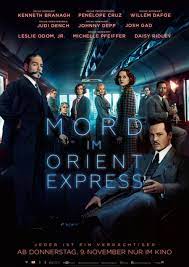 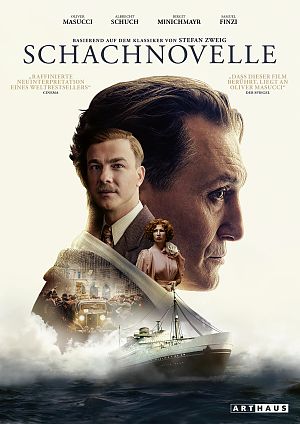 Eure Wahl!
WPU Deutsch
Sonne und Beton - ein Werk durchleuchten
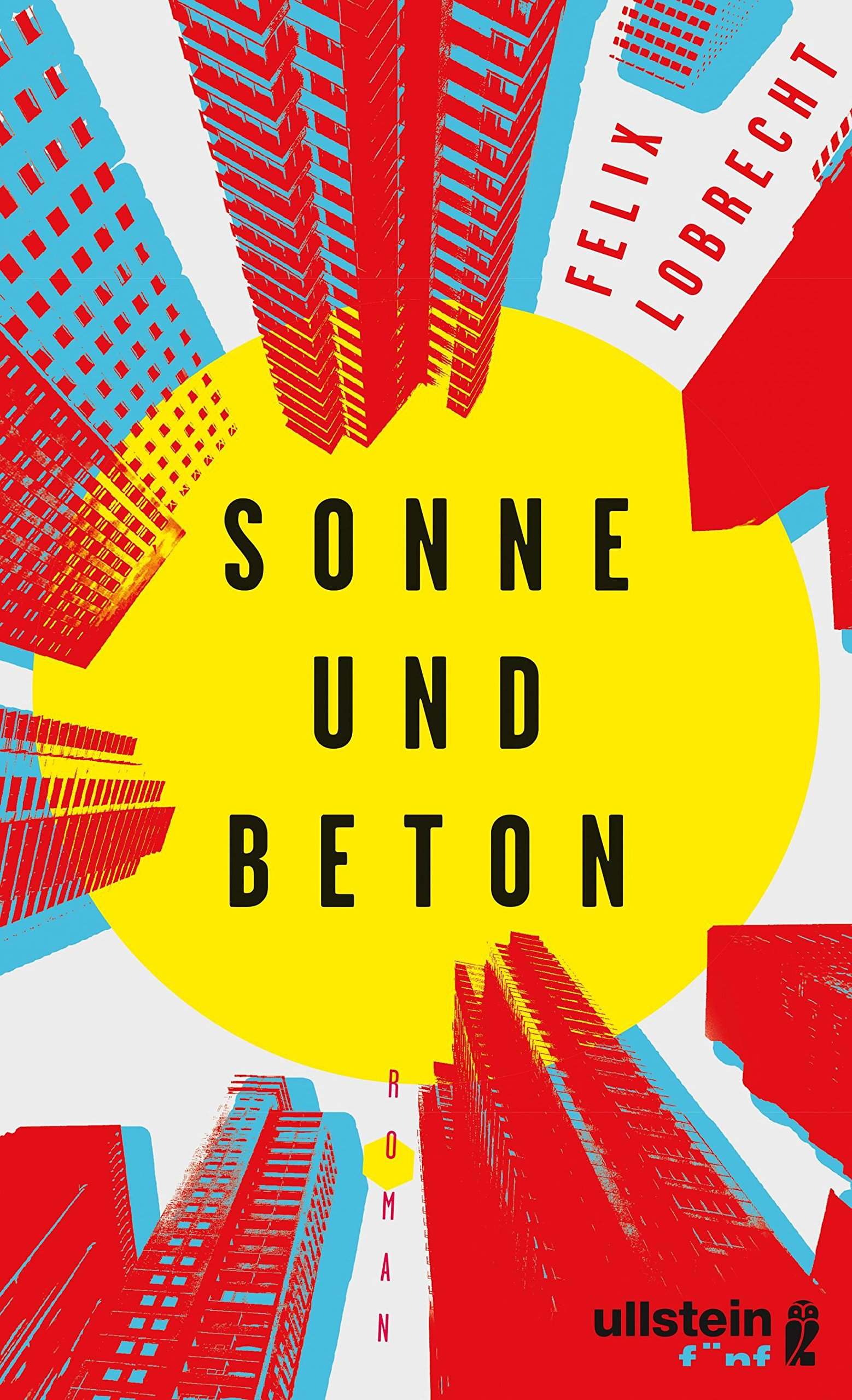 Leben und Literatur aus Neukölln
Jugendsprache im Deutschunterricht
Figuren kennen und schätzen lernen
Handlungen kritisch hinterfragen
Beziehungen durchleuchten und Verhaltensmuster erkennen
Sich selbst besser verstehen